Algorithms and Structured Programming
CSCI 161 – Introduction to Programming I
Algorithms
algorithm: a list of steps for solving a problem
Example algorithm: "Bake sugar cookies"
Mix the dry ingredients.
Cream the butter and sugar.
Beat in the eggs.
Stir in the dry ingredients.
Set the oven temperature.
Set the timer.
Place the cookies into the oven.
Allow the cookies to bake.
Spread frosting and sprinkles onto the cookies.
...
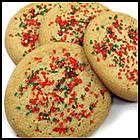 Problems with algorithms
lack of structure: Many tiny steps; tough to remember

redundancy: Consider making a double batch...
Mix the dry ingredients.
Cream the butter and sugar.
Beat in the eggs.
Stir in the dry ingredients.
Set the oven temperature.
Set the timer.
Place the first batch of cookies into the oven.
Allow the cookies to bake.
Set the timer.
Place the second batch of cookies into the oven.
Allow the cookies to bake.
Mix ingredients for frosting.
...
Structured algorithms
structured algorithm: Split into coherent tasks.
1	Make the cookie batter.
Mix the dry ingredients.
Cream the butter and sugar.
Beat in the eggs.
Stir in the dry ingredients.

2	Bake the cookies.
Set the oven temperature.
Set the timer.
Place the cookies into the oven.
Allow the cookies to bake.

3	Add frosting and sprinkles.
Mix the ingredients for the frosting.
Spread frosting and sprinkles onto the cookies.
...
Removing redundancy
A well-structured algorithm can describe repeated tasks with less redundancy

1 Make the cookie batter.
Mix the dry ingredients.
...

2a Bake the cookies (first batch).
Set the oven temperature.
Set the timer.
...

2b Bake the cookies (second batch).

3 Decorate the cookies.
...
A program with redundancy
public class BakeCookies {
    public static void main(String[] args) {
        System.out.println("Mix the dry ingredients.");
        System.out.println("Cream the butter and sugar.");
        System.out.println("Beat in the eggs.");
        System.out.println("Stir in the dry ingredients.");
        System.out.println("Set the oven temperature.");
        System.out.println("Set the timer.");
        System.out.println("Place a batch of cookies into the oven.");
        System.out.println("Allow the cookies to bake.");
        System.out.println("Set the oven temperature.");
        System.out.println("Set the timer.");
        System.out.println("Place a batch of cookies into the oven.");
        System.out.println("Allow the cookies to bake.");
        System.out.println("Mix ingredients for frosting.");
        System.out.println("Spread frosting and sprinkles.");
    }
}
Static methods
class
method A
statement
statement
statement
method B
statement
statement
method C
statement
statement
statement
static method: A named group of statements.
denotes the structure of a program
eliminates redundancy by code reuse

procedural decomposition:
dividing a problem into methods

Writing a static method is likeadding a new “command” to Java.
Using static methods
1. Design the algorithm.
Look at the structure, and which commands are repeated.
Decide what are the important overall tasks.

2. Declare (write down) the methods.
Arrange statements into groups and give each group a name.

3. Call (run) the methods.
The program's main method executes the other methods to perform the overall task.
Design of an algorithm
// This program displays a delicious recipe for baking cookies.
public class BakeCookies2 {
    public static void main(String[] args) {
        // Step 1: Make the cake batter.
        System.out.println("Mix the dry ingredients.");
        System.out.println("Cream the butter and sugar.");
        System.out.println("Beat in the eggs.");
        System.out.println("Stir in the dry ingredients.");

        // Step 2a: Bake cookies (first batch).
        System.out.println("Set the oven temperature.");
        System.out.println("Set the timer.");
        System.out.println("Place a batch of cookies into the oven.");
        System.out.println("Allow the cookies to bake.");

        // Step 2b: Bake cookies (second batch).
        System.out.println("Set the oven temperature.");
        System.out.println("Set the timer.");
        System.out.println("Place a batch of cookies into the oven.");
        System.out.println("Allow the cookies to bake.");

        // Step 3: Decorate the cookies.
        System.out.println("Mix ingredients for frosting.");
        System.out.println("Spread frosting and sprinkles.");
    }
}
Declaring a method
Gives your method a name so it can be executed

Syntax:public static void name() {    statement;    statement;    ...    statement;}
Example:public static void printWarning() {    System.out.println("This product causes cancer");    System.out.println("in lab rats and humans.");}
Calling a method
Executes the method's code

Syntax:

	name();

Can call same method many times if you like

Example:

	printWarning();

Output:

	This product causes cancer
	in lab rats and humans.
Program with static method
public class FreshPrince {
    public static void main(String[] args) {
        rap();                 // Calling (running) the rap method
        System.out.println();
        rap();                 // Calling the rap method again
    }

    // This method prints the lyrics to my favorite song.
    public static void rap() {
        System.out.println("Now this is the story all about how");
        System.out.println("My life got flipped turned upside-down");
    }
}

Output:

Now this is the story all about how
My life got flipped turned upside-down

Now this is the story all about how
My life got flipped turned upside-down
Final cookie program
// This program displays a recipe for cookies.
public class BakeCookies3 {
  public static void main(String[] args) {
    makeBatter();
    bake();       // 1st batch
    bake();       // 2nd batch
    decorate();
  }
     
  // Step 1: Make the cake batter.
  public static void makeBatter() {
    System.out.println("Mix the dry ingredients.");
    System.out.println("Cream the butter and sugar.");
    System.out.println("Beat in the eggs.");
    System.out.println("Stir in the dry ingredients.");
  }







  // Step 2: Bake a batch of cookies.
  public static void bake() {
    System.out.println("Set the oven temperature.");
    System.out.println("Set the timer.");
    System.out.println("Place a batch of cookies into the oven.");
    System.out.println("Allow the cookies to bake.");
  }
    

  // Step 3: Decorate the cookies.
  public static void decorate() {
    System.out.println("Mix ingredients for frosting.");
    System.out.println("Spread frosting and sprinkles.");
  }
}
Methods calling methods
public class MethodsExample {
    public static void main(String[] args) {
        message1();
        message2();
        System.out.println("Done with main.");
    }

    public static void message1() {
        System.out.println("This is message1.");
    }

    public static void message2() {
        System.out.println("This is message2.");
        message1();
        System.out.println("Done with message2.");
    }
}


Output?
Control flow
public static void message1() {
    System.out.println("This is message1.");
}
public static void message2() {
    System.out.println("This is message2.");
    message1();

    System.out.println("Done with message2.");
}
public static void message1() {
    System.out.println("This is message1.");
}
When a method is called, the program's execution...
"jumps" into that method, executing its statements, then
"jumps" back to the point where the method was called.

public class MethodsExample {
    public static void main(String[] args) {
        message1();
               
        message2();


        System.out.println("Done with main.");
    }

    ...
}
When to use methods
Place statements into a static method if:
The statements are related structurally, and/or

The statements are repeated.

You should not create static methods for:
An individual println statement.

Only blank lines. (Put blank printlns in main.)

Unrelated or weakly related statements.(Consider splitting them into two smaller methods.)
Drawing complex figures with static methods
Static methods question
Write a program to print these figures using methods
  ______
 /      \
/        \
\        /
 \______/

\        /
 \______/
+--------+

  ______
 /      \
/        \
|  STOP  |
\        /
 \______/

  ______
 /      \
/        \
+--------+
Development strategy
______
 /      \
/        \
\        /
 \______/

\        /
 \______/
+--------+

  ______
 /      \
/        \
|  STOP  |
\        /
 \______/

  ______
 /      \
/        \
+--------+
First version (unstructured):

Create an empty program and main method.


Copy the expected output into it, surrounding each line with System.out.println syntax.


Run it to verify the output.
Program version 1
public class Figures1 {
    public static void main(String[] args) {
        System.out.println("  ______");
        System.out.println(" /      \\");
        System.out.println("/        \\");
        System.out.println("\\        /");
        System.out.println(" \\______/");
        System.out.println();
        System.out.println("\\        /");
        System.out.println(" \\______/");
        System.out.println("+--------+");
        System.out.println();
        System.out.println("  ______");
        System.out.println(" /      \\");
        System.out.println("/        \\");
        System.out.println("|  STOP  |");
        System.out.println("\\        /");
        System.out.println(" \\______/");
        System.out.println();
        System.out.println("  ______");
        System.out.println(" /      \\");
        System.out.println("/        \\");
        System.out.println("+--------+");
    }
}
Development strategy 2
______
 /      \
/        \
\        /
 \______/

\        /
 \______/
+--------+

  ______
 /      \
/        \
|  STOP  |
\        /
 \______/

  ______
 /      \
/        \
+--------+
Second version (structured, with redundancy):


Identify the structure of the output.


Divide the main method into static methods based on this structure.
Output structure
______
 /      \
/        \
\        /
 \______/

\        /
 \______/
+--------+

  ______
 /      \
/        \
|  STOP  |
\        /
 \______/

  ______
 /      \
/        \
+--------+
The structure of the output:
initial "egg" figure
second "teacup" figure
third "stop sign" figure
fourth "hat" figure

This structure can be represented by methods:
drawEgg
drawTeaCup
drawStopSign
drawHat
Program version 2
public class Figures2 {
    public static void main(String[] args) {
        drawEgg();
        drawTeaCup();
        drawStopSign();
        drawHat();
    }
    
    public static void drawEgg() {
        System.out.println("  ______");
        System.out.println(" /      \\");
        System.out.println("/        \\");
        System.out.println("\\        /");
        System.out.println(" \\______/");
        System.out.println();
    }
    
    public static void drawTeaCup() {
        System.out.println("\\        /");
        System.out.println(" \\______/");
        System.out.println("+--------+");
        System.out.println();
    }
    ...
Program version 2, cont'd.
...

    public static void drawStopSign() {
        System.out.println("  ______");
        System.out.println(" /      \\");
        System.out.println("/        \\");
        System.out.println("|  STOP  |");
        System.out.println("\\        /");
        System.out.println(" \\______/");
        System.out.println();
    }
    
    public static void drawHat() {
        System.out.println("  ______");
        System.out.println(" /      \\");
        System.out.println("/        \\");
        System.out.println("+--------+");
    }
}
Development strategy 3
______
 /      \
/        \
\        /
 \______/

\        /
 \______/
+--------+

  ______
 /      \
/        \
|  STOP  |
\        /
 \______/

  ______
 /      \
/        \
+--------+
Third version (structured, without redundancy):


Identify redundancy in the output, and create methods to eliminate as much as possible.


Add comments to the program.
Output redundancy
______
 /      \
/        \
\        /
 \______/

\        /
 \______/
+--------+

  ______
 /      \
/        \
|  STOP  |
\        /
 \______/

  ______
 /      \
/        \
+--------+
The redundancy in the output:

egg top:	reused on stop sign, hat
egg bottom:	reused on teacup, stop sign
divider line:	used on teacup, hat

This redundancy can be fixed by methods:
drawEggTop
drawEggBottom
drawLine
Program version 3
// Suzy Student, CSE 138, Spring 2094
// Prints several figures, with methods for structure and redundancy.
public class Figures3 {
    public static void main(String[] args) {
        drawEgg();
        drawTeaCup();
        drawStopSign();
        drawHat();
    }
    
    // Draws the top half of an an egg figure.
    public static void drawEggTop() {
        System.out.println("  ______");
        System.out.println(" /      \\");
        System.out.println("/        \\");
    }






    
    // Draws the bottom half of an egg figure.
    public static void drawEggBottom() {
        System.out.println("\\        /");
        System.out.println(" \\______/");
    }
    
    // Draws a complete egg figure.
    public static void drawEgg() {
        drawEggTop();
        drawEggBottom();
        System.out.println();
    }
    
    ...
Program version 3, cont'd.
...

    // Draws a teacup figure.
    public static void drawTeaCup() {
        drawEggBottom();
        drawLine();
        System.out.println();
    }
    
    // Draws a stop sign figure.
    public static void drawStopSign() {
        drawEggTop();
        System.out.println("|  STOP  |");
        drawEggBottom();
        System.out.println();
    }



    
    



    // Draws a figure that looks like a hat.
    public static void hat() {
        drawEggTop();
        drawLine();
    }

    // Draws a line of dashes.
    public static void drawLine() {
        System.out.println("+--------+");
    }